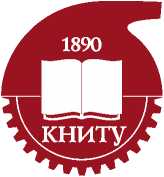 О целевых показателях эффективности университетапо состоянию на 21 декабря 2018 г.
Директор по развитию,
А.В. Артемьев
НАУЧНО-ИССЛЕДОВАТЕЛЬСКАЯ ДЕЯТЕЛЬНОСТЬ
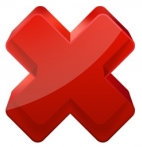 1. Объем НИР и НИОКР в расчете на одного 
НПР, тыс.руб
Факт
1285,6
План
НИУ
938,8
1102
728,3
666,6
644,3
2016                       2017                     2018
НАУЧНО-ИССЛЕДОВАТЕЛЬСКАЯ ДЕЯТЕЛЬНОСТЬ
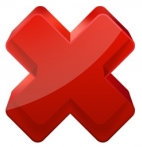 1.1 Объем НИР и НИОКР, млн.руб
1373,3
Факт
1016,98
916,2
749,34
(рейтинг ректора)
2016                       2017                       2018
НАУЧНО-ИССЛЕДОВАТЕЛЬСКАЯ ДЕЯТЕЛЬНОСТЬ
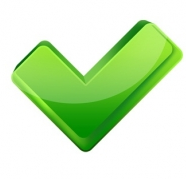 2.1 Число публикаций WoS 
на 100 НПР, ед.
30,96
29,81
Факт
17,25
План
НИУ
17
21
17,2
2016                 2017                 2018
НАУЧНО-ИССЛЕДОВАТЕЛЬСКАЯ ДЕЯТЕЛЬНОСТЬ
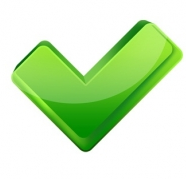 2.2 Число публикаций SCOPUS 
на 100 НПР, ед.
38,88
Факт
31,7
23,5
План
НИУ
17,2
21,1
21,3
2016                 2017                    2018
НАУЧНО-ИССЛЕДОВАТЕЛЬСКАЯ ДЕЯТЕЛЬНОСТЬ
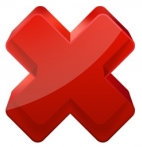 2.3 Количество публикаций РИНЦ 
на 100 НПР, ед.
Факт
210,25
210,25
План
168,15
2017                 2018
НАУЧНО-ИССЛЕДОВАТЕЛЬСКАЯ И ИННОВАЦИОННАЯ ДЕЯТЕЛЬНОСТЬ
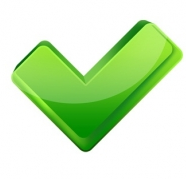 3.1 Число цитирований публикаций WoS на 100 НПР, ед.
235,97
Факт
189,5
План
179,9
156,2
153,8
155,7
2016                     2017                   2018
НАУЧНО-ИССЛЕДОВАТЕЛЬСКАЯ ДЕЯТЕЛЬНОСТЬ
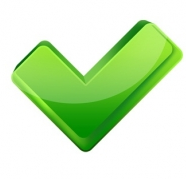 3.2 Число цитирований публикаций 
SCOPUS на 100 НПР, ед.
233,66
230,19
Факт
152,6
План
НИУ
205,4
150,4
152,3
2016                     2017                   2018
НАУЧНО-ИССЛЕДОВАТЕЛЬСКАЯ ДЕЯТЕЛЬНОСТЬ
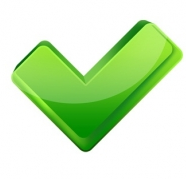 3.3 Число цитирований публикаций РИНЦ на 100 НПР, ед.
1496
Факт
1453
1453
План
2017                   2018
НАУЧНО-ИССЛЕДОВАТЕЛЬСКАЯ ДЕЯТЕЛЬНОСТЬ
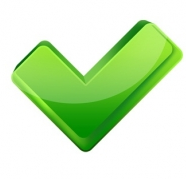 4. Количество технологических платформ, разрабатываемых с участием университета
8
Факт
8
8
План
2017                   2018
НАУЧНО-ИССЛЕДОВАТЕЛЬСКАЯ ДЕЯТЕЛЬНОСТЬ
5. Количество ПИР 
высокотехнологичных компаний, разрабатываемых с участием университета
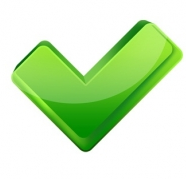 Факт
5
5
План
5
2017                   2018
ИННОВАЦИОННАЯ ДЕЯТЕЛЬНОСТЬ
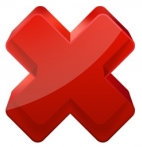 1. Доход от управления результатами интеллектуальной деятельности, млн. руб.
Факт
23,2
План
0,425
0
2017                   2018
ИННОВАЦИОННАЯ ДЕЯТЕЛЬНОСТЬ
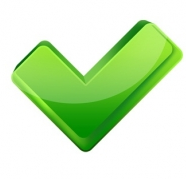 5. Количество патентов, созданных 
и поддерживаемых, ед.
Факт
159
План
157
157
2017                   2018
ОБРАЗОВАТЕЛЬНАЯ ДЕЯТЕЛЬНОСТЬ
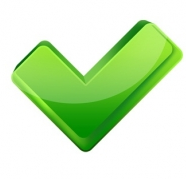 1.1 Средний балл ЕГЭ 
(головной вуз, бюджетная основа)
70,1
Факт
68,1
План
65,6
63,1
61,5
61,2
2016                 2017                 2018
ОБРАЗОВАТЕЛЬНАЯ ДЕЯТЕЛЬНОСТЬ
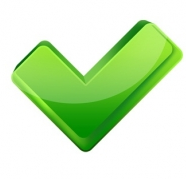 1.2 Средний балл ЕГЭ 
(головной вуз бюджетная и внебюджетная основа)
67
Факт
План
63,23
60,14
60
60
60
2016                 2017                 2018
ОБРАЗОВАТЕЛЬНАЯ ДЕЯТЕЛЬНОСТЬ
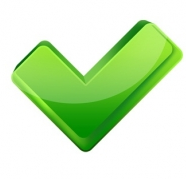 2. Объем научных и методических материалов, ед.
385
Факт
План
331
290
2017                   2018
ОБРАЗОВАТЕЛЬНАЯ ДЕЯТЕЛЬНОСТЬ
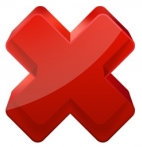 3. Удельный вес  магистрантов и аспирантов в общем контингенте обучающихся, %
Факт
33,02
37,9
План
31,2
30,3
31,2
34,8
2016                   2017                  2018
ОБРАЗОВАТЕЛЬНАЯ ДЕЯТЕЛЬНОСТЬ
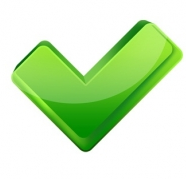 4. Установленная доля магистров и аспирантов, поступивших из других вузов, %
38
Факт
28,98
План
34,1
31,9
27,8
28,4
2016                 2017                 2018
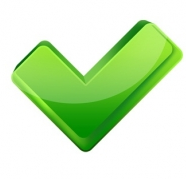 ОБРАЗОВАТЕЛЬНАЯ ДЕЯТЕЛЬНОСТЬ
6. Удельный  вес студентов инженерных специальностей, с которыми заключены договоры о целевом обучении, %
7,5
Факт
7,2
План
5,8
7,5
3,5
5,5
2016                 2017                 2018
МЕЖДУНАРОДНАЯ ДЕЯТЕЛЬНОСТЬ
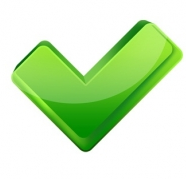 7. Установленная доля иностранного контингента,%
12,1
Факт
10,79
10,8
План
10
10,1
10,5
2016                 2017                 2018
МЕЖДУНАРОДНАЯ ДЕЯТЕЛЬНОСТЬ
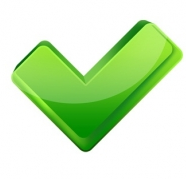 8. Число зарубежных ведущих профессоров, преподавателей и исследователей, работающих в университете не менее 1 семестра, чел.
14
Факт
13
9
План
5
7
9
2016                 2017                 2018
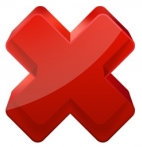 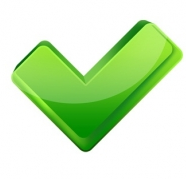 ОБРАЗОВАТЕЛЬНАЯ ДЕЯТЕЛЬНОСТЬ
9. Уровень остаточных знаний обучающихся по дисциплинам, %
57
Факт
План
51
51
53
2017                   2018
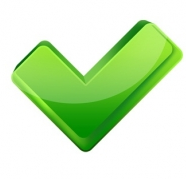 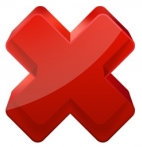 ОБРАЗОВАТЕЛЬНАЯ ДЕЯТЕЛЬНОСТЬ
10. Повышение квалификации работников ППС по профстандарту, чел.
137
Факт
137
137
План
2017                   2018
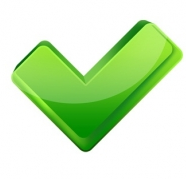 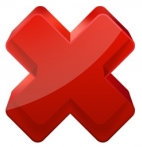 ОБРАЗОВАТЕЛЬНАЯ ДЕЯТЕЛЬНОСТЬ
11. Повышение квалификации работников по ИКТ, чел. на конец учебного года
Факт
138
138
План
307
2017                   2018
ФИНАНСОВО-ЭКОНОМИЧЕСКАЯ ДЕЯТЕЛЬНОСТЬ
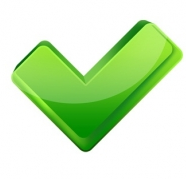 1. Значение средней з/п ППС по отношению 
к средней з/п по региону, %
223,6
Факт
209,7
200
План
180
171,89
150
2016                       2017                       2018
ФИНАНСОВО-ЭКОНОМИЧЕСКАЯ ДЕЯТЕЛЬНОСТЬ
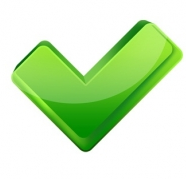 2. Значение средней з/п НПР по отношению 
к средней з/п по региону, %
210,4
209
Факт
200
План
171,9
150
200
2016                       2017                       2018
ФИНАНСОВО-ЭКОНОМИЧЕСКАЯ ДЕЯТЕЛЬНОСТЬ
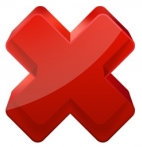 4.1 Доля доходов из средств от приносящей доход деятельности в доходах по всем видам финансового обеспечения (деятельности), %
Факт
59
План
53
39,02
55
38,3
36,6
2016                   2017                  2018(октябрь)
ФИНАНСОВО-ЭКОНОМИЧЕСКАЯ ДЕЯТЕЛЬНОСТЬ
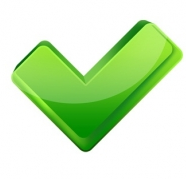 4. Доходы образовательной организации 
из всех источников в расчете на одного НПР, 
тыс.руб
3508,5
Факт
2885,25
2954
План
2575,6
2564
2754
2016                       2017             2018 (октябрь)
Показатели университета
Мониторинг эффективности
Программа НИУ
12
7
9
7
Проект решения ученого совета
Принять к сведению предварительные результаты исполнения показателей эффективности КНИТУ в 2018г.


Принять к сведению информацию о закреплении целевых показателей на 2019 г.
Благодарю за внимание